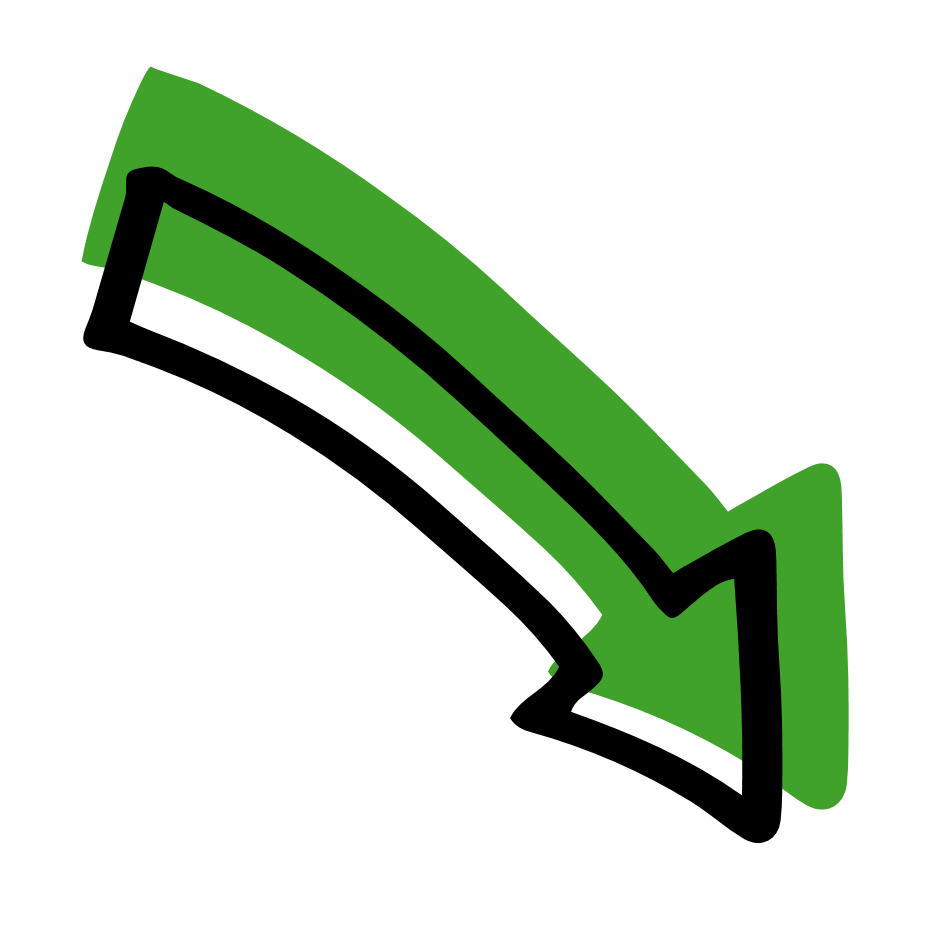 Llosgi.
Hyrwyddwyr cymorth cyntaf
Sut i helpu rhywun sydd wedi llosgi
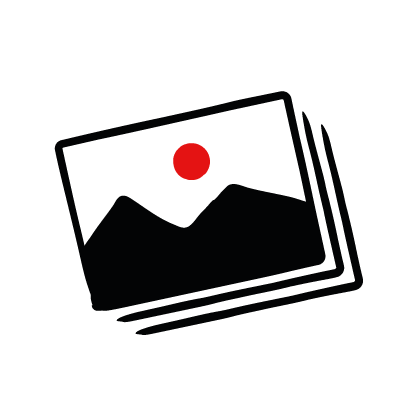 Sgiliau Cymorth CyntafLlosgi – gweithgaredd dysgu
Gweithgaredd gosod mewn trefn

Rhowch y lluniau ar y sleid nesaf mewn trefn er mwyn helpu rhywun sydd wedi llosgi.


Gallwch edrych ar y cerdyn ‘sut i helpu rhywun sydd wedi llosgi’ i’ch helpu.
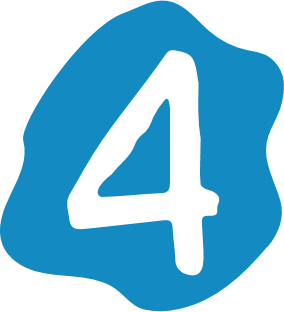 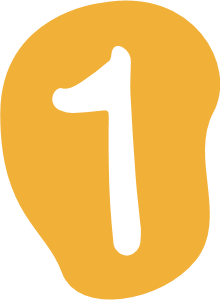 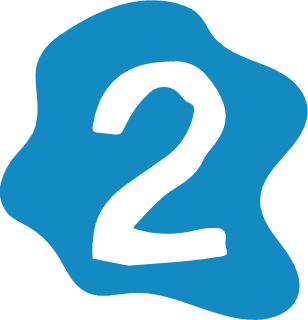 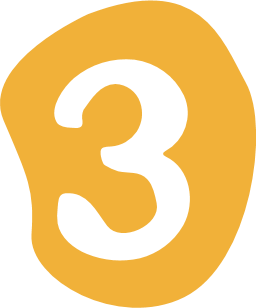 Sgiliau gosod mewn trefn
3
Sgiliau Cymorth Cyntaf Llosgi – gweithgaredd dysguRhowch y rhifau ar y lluniau yn y drefn rydych chi’n credu fyddai orau i helpu rhywun sydd wedi llosgi
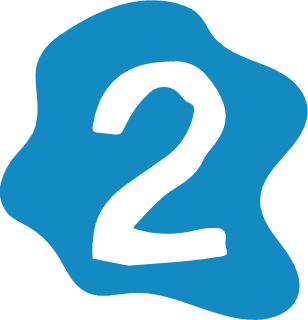 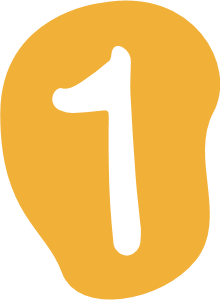 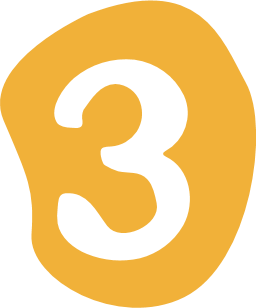 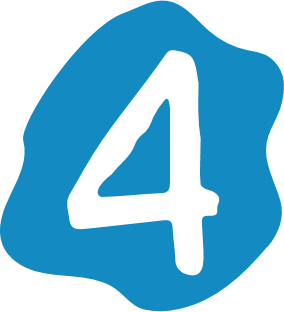 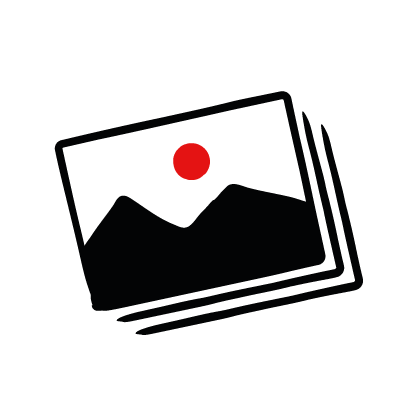 Sgiliau gosod mewn trefn
2
Sgiliau Cymorth Cyntaf Llosgi – gweithgaredd dysguNawr, gwiriwch i weld a ydych wedi rhoi’r camau yn y drefn gywir
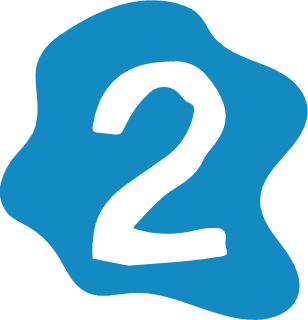 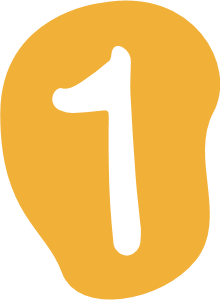 Sut i helpu rhywun sydd wedi llosgi

Oerwch y llosg o dan ddŵr oer sy’n llifo am o leiaf 20 munud.

Tra byddwch chi’n helpu i oeri’r llosg, anfonwch rywun i nôl oedolyn.

Ar ôl i’r llosg oeri, gorchuddiwch ef â chling ffilm neu fag plastig glân.
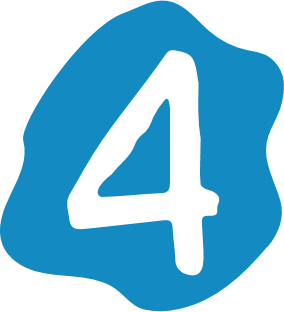 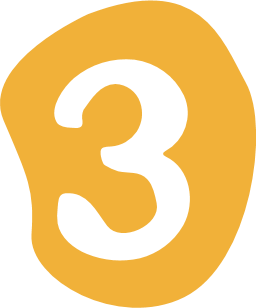 Sgiliau gosod mewn trefn
4
Cerdyn sut i helpu rhywun sydd wedi llosgiAtgoffwch eich hun o’r camau i’w cymryd i helpu rhywun sydd wedi llosgi
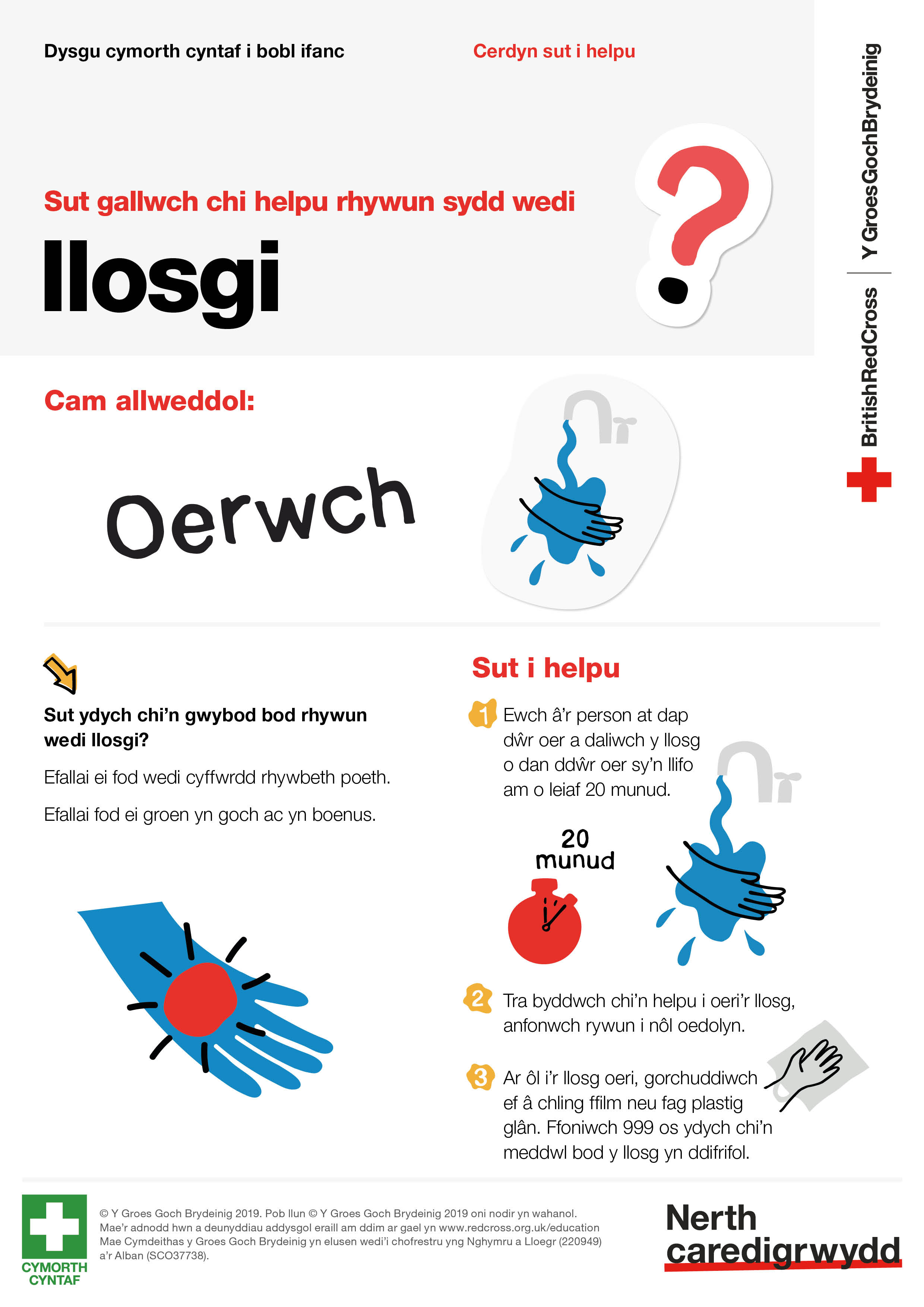 Testun troedyn
5